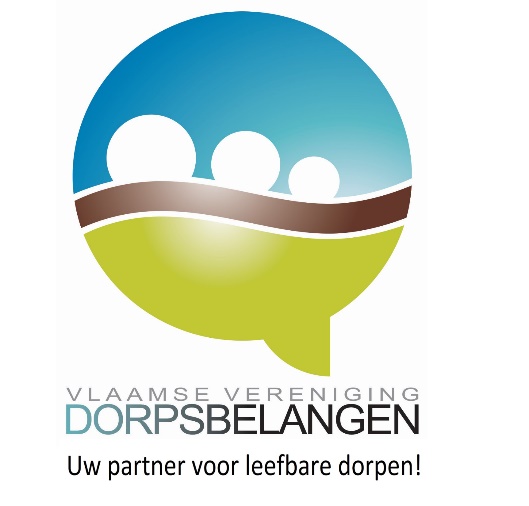 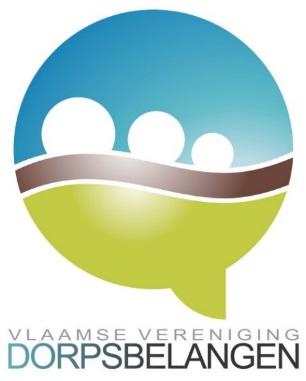 Merelbeke-Flora
Communicatie via Hoplr
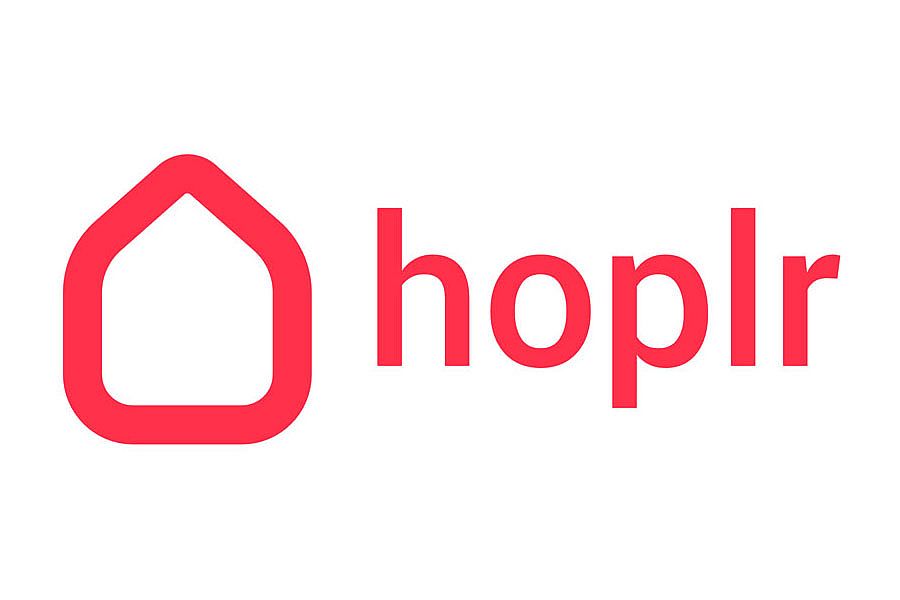 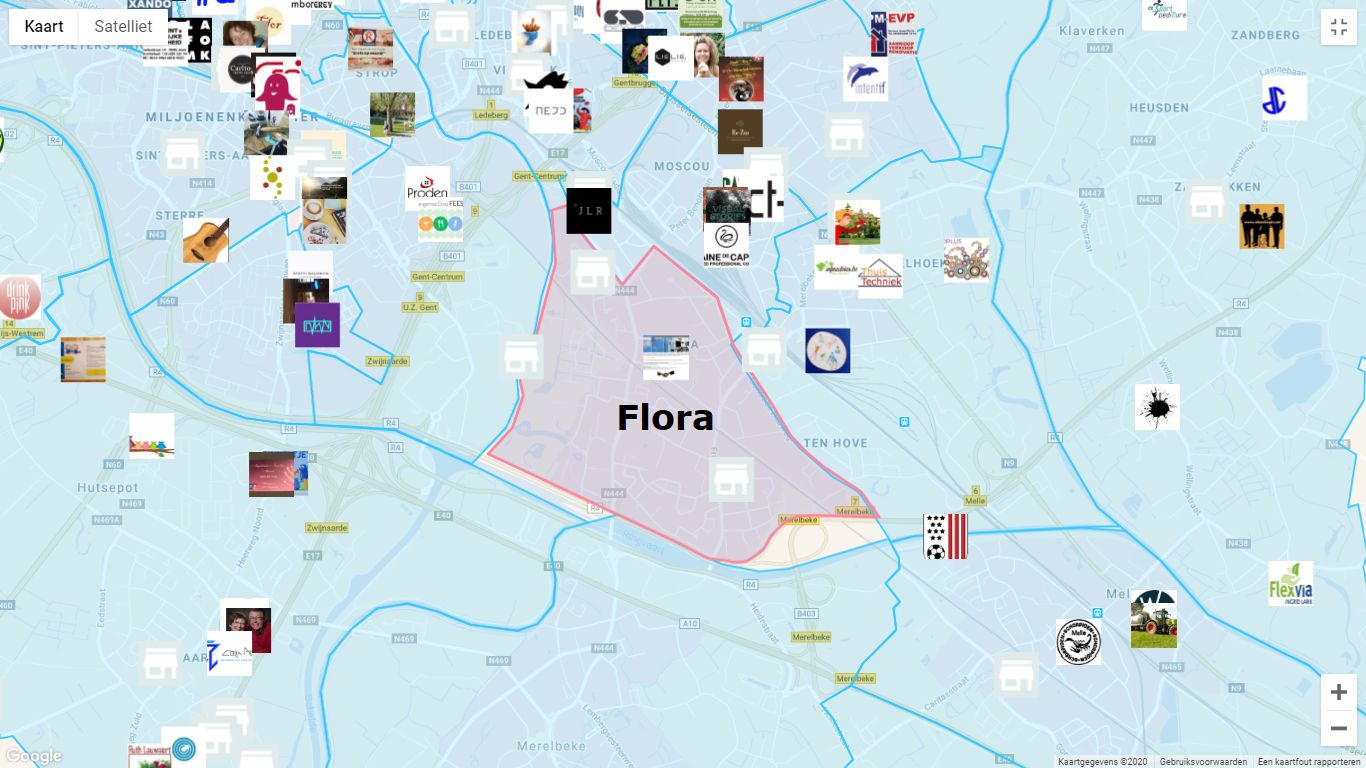 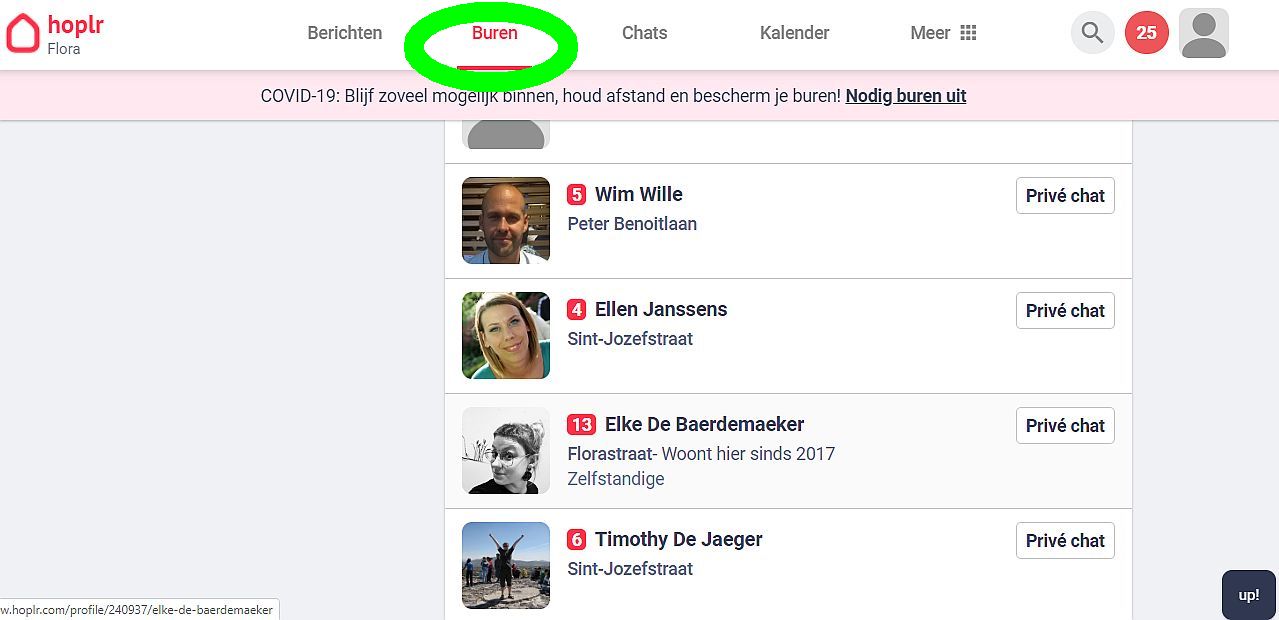 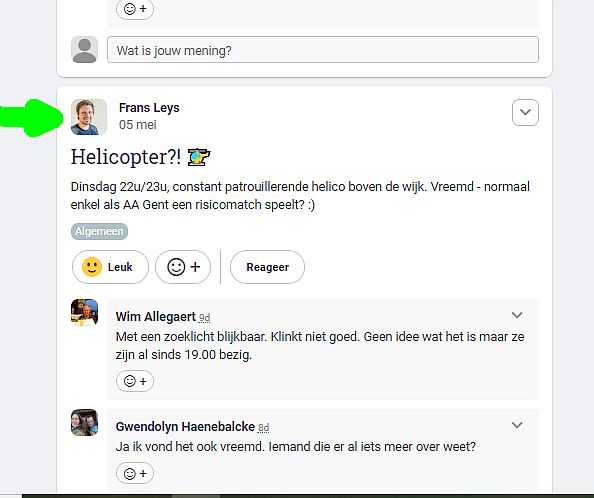 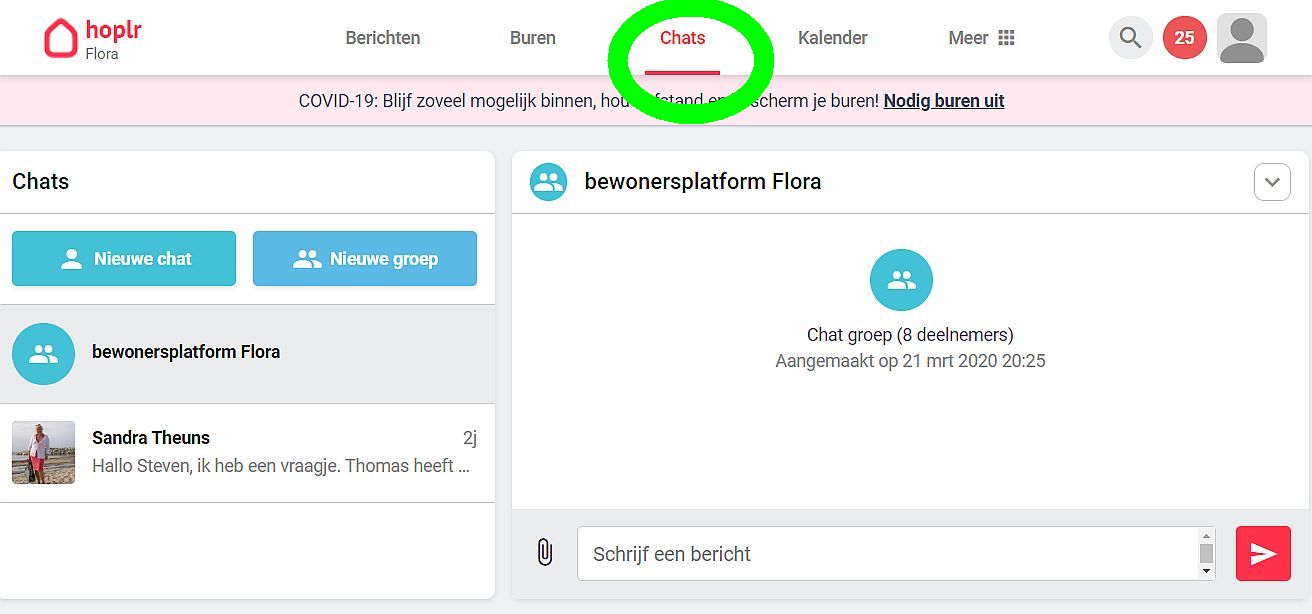 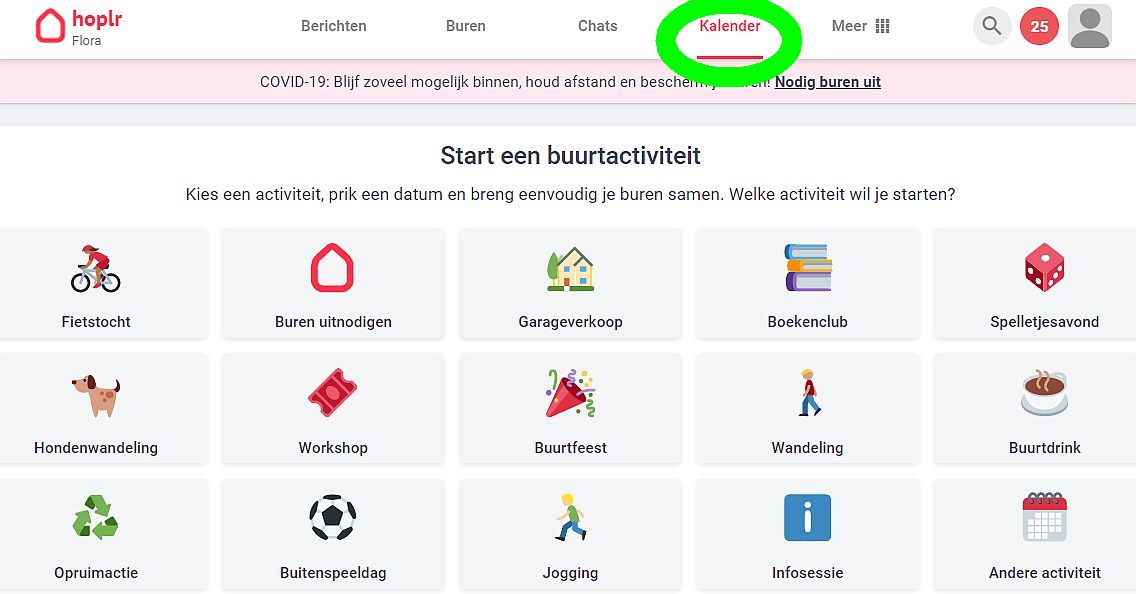 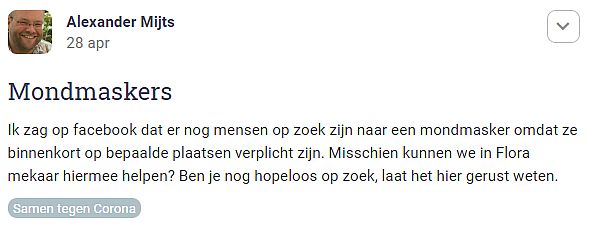 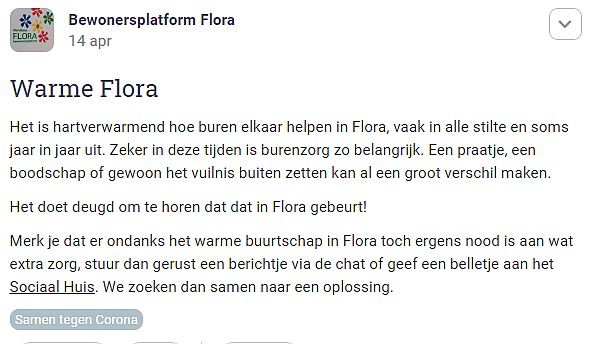 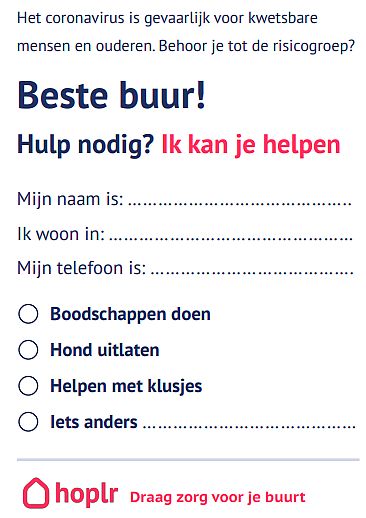